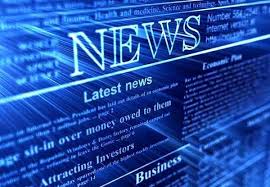 МІЖНАРОДНЕ КОМУНІКАЦІЙНЕ ПРАВО
Міжнародні комунікації: сучасні виклики
Мета :
опанування студентами спеціальності Журналістика теоретичними знаннями та практичними навичками у сфері міжнародних комунікацій та інформаційних систем
Завдання:
дати уявлення про природу міжнародних комунікацій, їх принципи, функції  та сучасні фактори розвитку;
розглянути напрямки діяльності сучасних глобальних інформаційних акторів;
визначити роль української міжнародної журналістики як соціокультурної моделі;
надати базові знання щодо сучасного стану і перспектив розвитку міжнародних відділів вітчизняних ЗМІ;
ознайомити з теоретичними та практично-організаційними засадами діяльності журналіста-міжнародника;
привернути увагу до безпеки журналіста, його соціальної відповідальності, законодавчих і правових актів та морально-етичних норм поведінки журналістів у контексті міжнародної практики; 
розвинути критичне, мислення студентів, навчити аргументувати власну точку зору з урахуванням переваг і недоліків розвитку інформаційного суспільства.